Messe du 23 juin 2024 

Fête de la 
Nativité de Saint Jean Baptiste

Année B
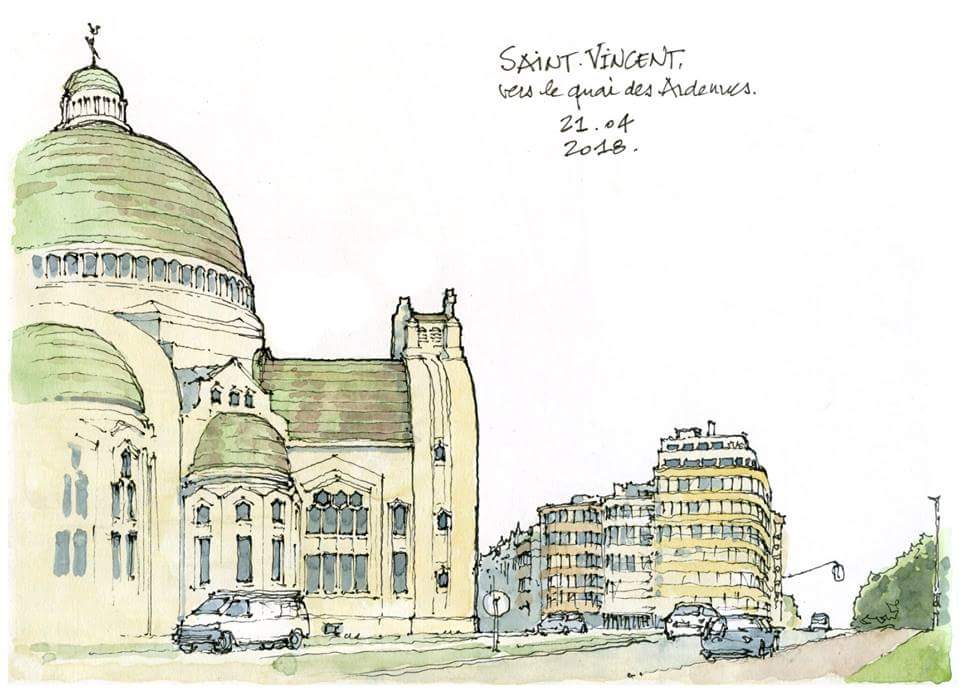 Si la mer se déchaîne
(Lydia Lelong / L'Emmanuel)

1.
Si la mer se déchaîne,
si le vent souffle fort
Si la barque t'entraîne, 
n'aie pas peur de la mort
Si la barque t'entraîne, 
n'aie pas peur de la mort

Il n'a pas dit que tu coulerais
Il n'a pas dit que tu sombrerais
Il a dit : Allons de l'autre bord, allons de l'autre bord
2.
Si ton cœur est en peine,
si ton corps est souffrant,
Crois en Jésus, Il t’aime,
Il te donne sa paix.
Crois en Jésus, Il t’aime,
Il te donne sa paix.

Il n'a pas dit que tu coulerais
Il n'a pas dit que tu sombrerais
Il a dit : Allons de l'autre bord, allons de l'autre bord
3.
Si un jour sur ta route,
tu rencontres le mal,
Ne sois pas dans le doute, Dieu aime ses enfants.
Ne sois pas dans le doute, Dieu aime ses enfants.

Il n'a pas dit que tu coulerais
Il n'a pas dit que tu sombrerais
Il a dit : Allons de l'autre bord, allons de l'autre bord
Kyrie 
(Messe de Saint François-Xavier
Communauté du Chemin Neuf)


1.
Pardonne-moi, Seigneur,
j'ai renié ton nomPardonne-moi, Seigneur,
j'ai quitté ta maisonJ'ai voulu posséder
sans attendre le donPardonne-moi
et purifie mon cœurKyrie Eleison, Kyrie Eleison
2.
Pardonne-moi, Seigneur,j'ai suivi d'autres dieuxPardonne-moi, Seigneur, j'ai détourné les yeux J'ai choisi loin de toi la richesse et l'honneur
Pardonne-moi
et purifie mon cœurChriste Eleison, 
Christe Eleison
3.
Pardonne-moi, Seigneur,
je n'ai pas su aimerPardonne-moi, Seigneur,
je me suis dérobéJe ne suis pas resté le gardien de mon frèrePardonne-moi
et purifie mon cœurKyrie Eleison,
Kyrie Eleison
Gloire à Dieu (sur une basse de Haendel)
Gloire à Dieu au plus haut des cieux,Paix sur la terre aux hommes qu'il aime,Gloire à Dieu au plus haut des cieux,Paix sur la Terre, joie de l'univers !1 - Pour tes merveilles, Seigneur Dieu,Ton peuple te rend grâce !Ami des hommes, sois béniPour ton règne qui vient !A toi, les chants de fête,Par ton fils bien-aimé, dans l'Esprit.2 - Sauveur du monde, Jésus-Christ :Ecoute nos prières !Agneau de Dieu, vainqueur du mal :Sauve-nous du péché !Dieu saint, splendeur du Père,Dieu vivant, le Très-Haut, le Seigneur.
Psaume 106 : 

Rendez grâce au Seigneur car il est bon !  

1. Qu’ils rendent grâce au Seigneur de son amour,
qu’ils offrent des sacrifices d’action de grâce, ceux qui ont vu les œuvres du Seigneur et ses merveilles parmi les océans.
2. Il parle, et provoque la tempête,
un vent qui soulève les vagues:
portés jusqu’au ciel, retombant aux abîmes, leur sagesse était engloutie.
3. Dans leur angoisse, ils ont crié vers le Seigneur, et lui les a tirés de la détresse, réduisant la tempête au silence, faisant taire les vagues.
4. Ils se réjouissent de les voir s’apaiser,
d’être conduits au port qu’ils désiraient. Qu’ils rendent grâce au Seigneur de son amour, de ses merveilles pour les hommes.
Sa Parole est lumière

Sa Parole est lumière, alléluia ! Sa Parole est sagesse, alléluia ! Sa Parole est tendresse, alléluia ! Sa Parole est vivante, alléluia !  1 - Chantez au Seigneur
un chant nouveau, Bénissez son nom
et rendez grâce, Au son de la trompette et du cor Eclatez en cris de joie !
SYMBOLE  DES  APÔTRES  (Credo)

Je crois en Dieu, le Père tout-puissant,
Créateur du ciel et de la terre.
Et en Jésus Christ, son fils unique,
Notre Seigneur,
Qui a été conçu du Saint-Esprit,
Est né de la Vierge Marie,
A souffert sous Ponce Pilate,
A été crucifié, est mort et a été enseveli,
Est descendu aux enfers,
Le troisième jour est ressuscité des morts,
Est monté aux cieux,
Est assis à la droite de Dieu
Le Père tout-puissant,
D’où il viendra juger les vivants et les morts.
Je crois en l’Esprit Saint,
À la sainte Eglise catholique,
À la communion des saints,
À la rémission des péchés,
À la résurrection de la chair,
À la vie éternelle.
Amen
Père, nous te demandons
que l’Amour de Jésus nous soit donné
par la venue de l’Esprit !
Dieu notre Père, voici le pain.
(canon)

Dieu notre Père, voici le pain.Dieu notre Père, voici le vin.Pour ces offrandes,
fruits de la terre,béni sois-tu, Dieu créateur.Sur cet autel, voici nos vies,vin du Royaume, pain de la vie.
Ostinato :
Qu’ils soient pour nous eucharistie.
SANCTUS :
 
Trois fois Saint le Seigneur
Dieu de l'univers !
Trois fois Saint le Seigneur,
le fils de David !
Trois fois Saint le Seigneur 
qui vient nous sauver!
Il est notre salut il est notre vie
il est la lumière ! ( bis)

 
Ciel et terre passeront,
ses paroles ne passerons pas.
Ciel et terre passeront,
ses paroles ne passerons pas.
Non, non , non, non, non 
ne passerons pas !
Non, non , non, non, non
ne passerons pas
Bénis soit celui qui
vient au nom du Seigneur !
le ciel et la terre
sont remplis de ta gloire!
Hosanna! Hosanna
au plus haut des cieux !
Il est notre salut ! Il est notre vie !
il est la lumière !
Il est notre salut ! Il est notre vie !
il est la lumière !

Ciel et terre passeront,
ses paroles ne passerons pas.
Ciel et terre passeront,
ses paroles ne passerons pas.
Non, non , non, non, non 
ne passerons pas !
Non, non , non, non, non
ne passerons pas
TU  AS  CONNU  LA  MORT  (C 89)

Tu as connu la mort,
tu es ressuscité,
et tu reviens encore,
pour nous sauver.

Viens Seigneur,
nous T’aimons,
viens Seigneur,
nous T’attendons.
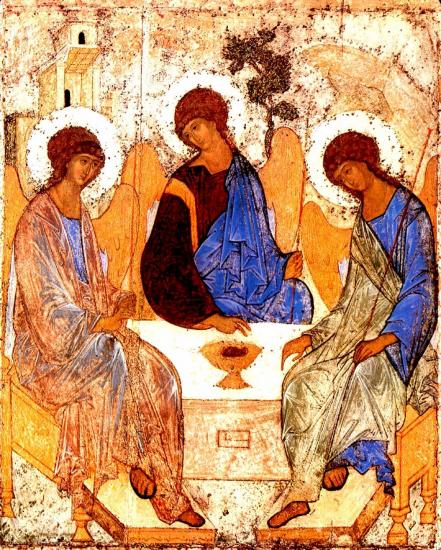 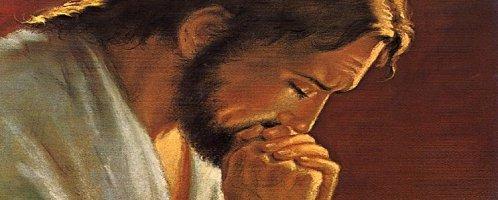 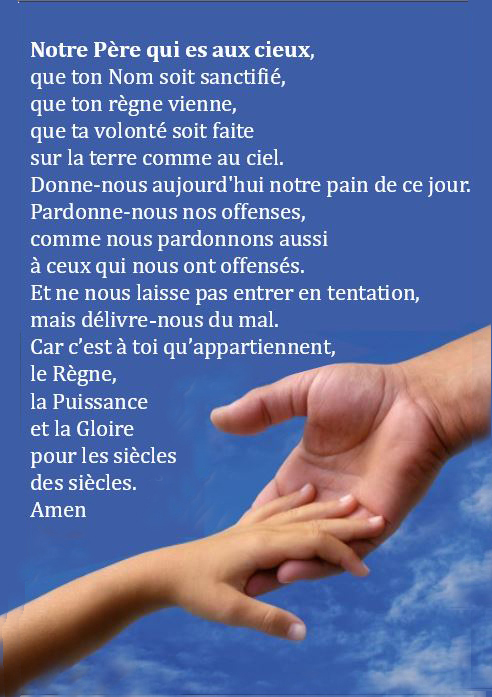 Prière pour la Paix
Christ Amour

Christ Amour Toi qui enlèves
Tous les péchés du monde
Christ Amour Agneau de Dieu
Prends pitié de nous.
Prends pitié de nous.

Christ Amour Toi qui enlèves
Tous les péchés du monde
Christ Amour Agneau de Dieu
Prends pitié de nous.
Prends pitié de nous.

Christ Amour Toi qui enlèves
Tous les péchés du monde
Christ Amour Agneau de Dieu
Donne-nous la paix.
Donne-nous la paix.
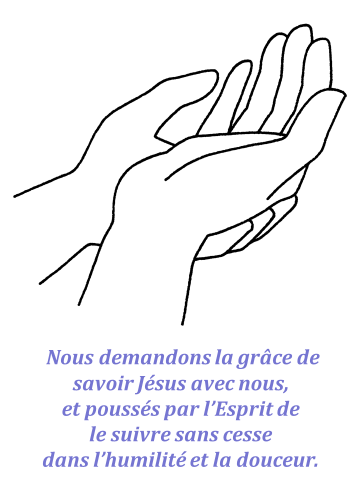 Nous demandons la grâce 
de demeurer en Dieu 
et de témoigner de Jésus 
par notre vie
PRENEZ ET MANGEZ

Refrain
Prenez et mangez,
ceci est mon corps,Prenez et buvez, voici mon sang !Ouvrez vos cœurs !Vous ne serez plus jamais seuls :Je vous donne ma vie.

1.  Demeurez en moi, 
comme je demeure en vous,Qui demeure en mon amour, 
celui-là portera du fruit.Comme Dieu, mon Père, 
ainsi je vous ai aimés.Gardez mes paroles, 
vous recevrez ma joie !
Refrain
Prenez et mangez,
ceci est mon corps,Prenez et buvez, voici mon sang !Ouvrez vos cœurs !Vous ne serez plus jamais seuls :Je vous donne ma vie.

2.  Je vous ai choisis 
pour que vous portiez du fruit.Gardez mon commandement 
et vous demeurerez en moi.Comme je vous aime, 
aimez-vous d’un seul Esprit.Je vous donne ma vie : 
vous êtes mes amis !
Refrain
Prenez et mangez,
ceci est mon corps,Prenez et buvez, voici mon sang !Ouvrez vos cœurs !Vous ne serez plus jamais seuls :Je vous donne ma vie.

3. Je vous enverrai 
l’Esprit Saint, le Paraclet.Il vous conduira au Père 
et fera de vous des témoins.Cherchez, vous trouverez, 
demandez, vous obtiendrez,Afin que le Père 
soit glorifié en vous !
Vienne, vienne la colombe          
Jean-Claude Gianada

Refrain : 
Vienne, vienne la colombe
Et son rameau d’olivier,
Dans nos cœurs et dans ce monde
Où la paix reste à gagner.
 
Couplets :
1.- Qu’elle apporte sa lumière
Pour éclairer nos maisons,
Au-delà de nos frontières
Au-delà de l’horizon.
Refrain : 
Vienne, vienne la colombe
Et son rameau d’olivier,
Dans nos cœurs et dans ce monde
Où la paix reste à gagner.
 

2.- Qu’elle habite notre rêve,
Celui que chante un enfant
Celui d’un jour qui se lève
Quand s’annonce le printemps.
Refrain : 
Vienne, vienne la colombe
Et son rameau d’olivier,
Dans nos cœurs et dans ce monde
Où la paix reste à gagner.


3.- Vole, vole, chante et danse
Dans un ciel de liberté
Dans un ciel de tolérance
Le plus beau chant, c’est d’AIMER !

Source : Genèse 8, 10-11 : « Noé lâcha de nouveau la colombe hors de l’arche. La colombe revint vers lui sur le soir, et voici qu’elle avait dans le bec un rameau tout frais d’olivier »
N’aie pas peur
(du groupe Be Witness)



Dans l’océan de mes tourments, 
Souvent mon cœur désespère
Face à l’abîme,
Si mon bateau dérive,
J’aurais foi en l’Éternel
Même au cœur de l’orage Il est là.
Quand je suis au bord du naufrage Il est là.
Quand je suis perdu, sa voix guide mes pas.
Je peux marcher sur l’eau, sur l’eau.
Ohoh, n’aie pas peur 
Il est là !
Ohoh, n’aie pas peur
Il est là !
Il te dit : n’aie pas peur aie la foi !
Non tu n’es plus seul car je suis avec toi !
Ohoh lalalalalala
Ohoh lalalalalala

Ohoh lalalalalala
Ohoh lalalalalala
Quand mes angoisses seront tenaces,
Je fixerai mon regard
Sur ton visage qui me mène au rivage,
Pour vivre un nouveau départ.
Même au cœur de l’orage Il est là.
Quand je suis au bord du naufrage Il est là.
Quand je suis perdu, sa voix guide mes pas.
Je peux marcher sur l’eau, sur l’eau.
Ohoh, n’aie pas peur 
Il est là !
Ohoh, n’aie pas peur
Il est là !
Il te dit : n’aie pas peur aie la foi !
Non tu n’es plus seul car je suis avec toi !
Ohoh lalalalalala
Ohoh lalalalalala

Ohoh lalalalalala
Ohoh lalalalalala
Ohoh, n’aie pas peur 
Il est là !
Ohoh, n’aie pas peur
Il est là !
Il te dit : n’aie pas peur aie la foi !
Non tu n’es plus seul car je suis avec toi !
Ohoh lalalalalala
Ohoh lalalalalala

Ohoh lalalalalala
Ohoh lalalalalala
BON DIMANCHE À TOUS !

Les paroles des chants sont disponiblesune semaine avant la messe sur notre site internet :  
www.chorale-saint-vincent.be
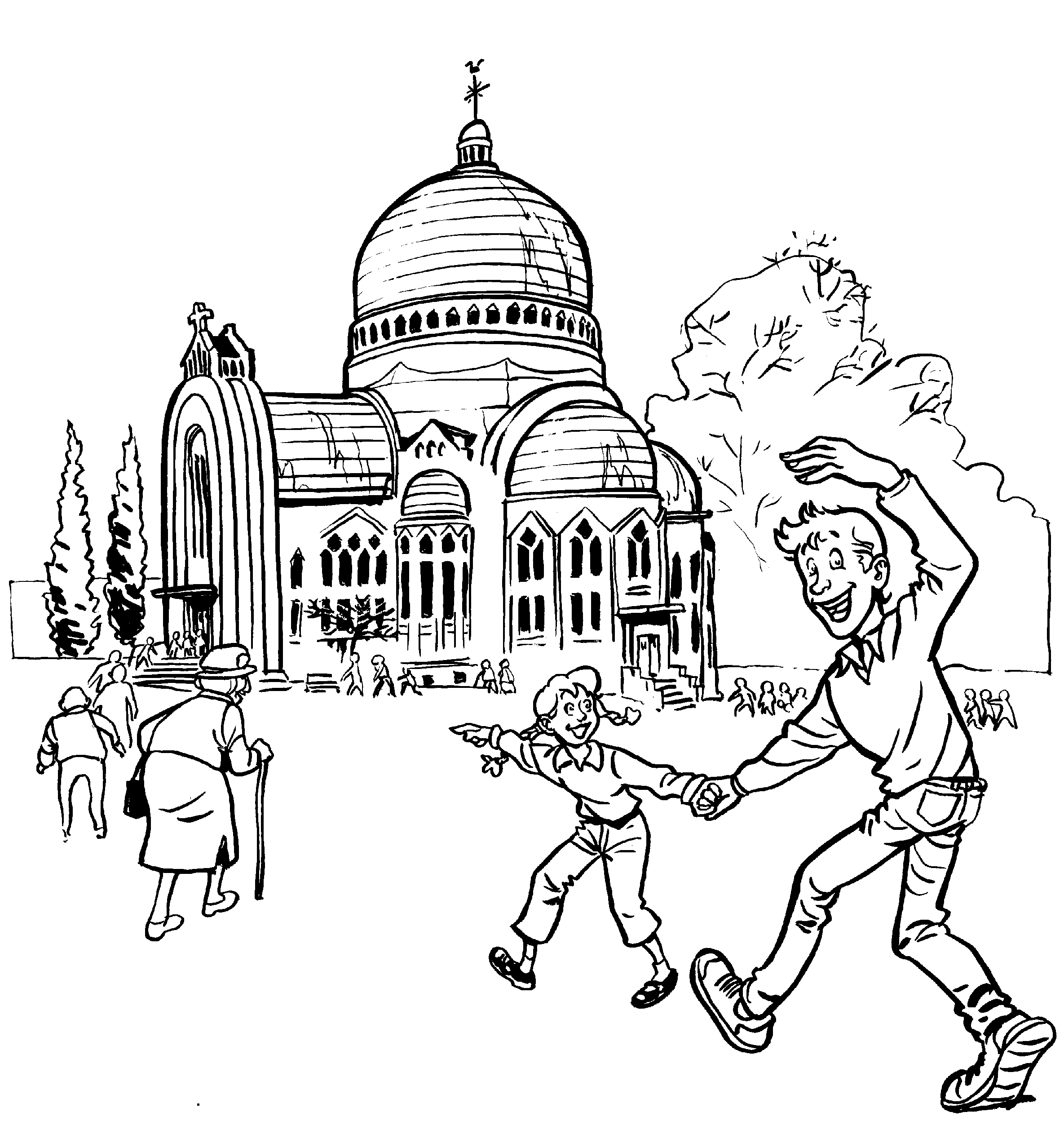